Chapter 3: Algebra I(Exercise Questions)
Exercise 3.1
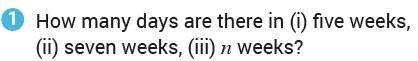 Exercise 3.1
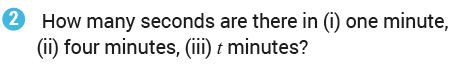 Exercise 3.1
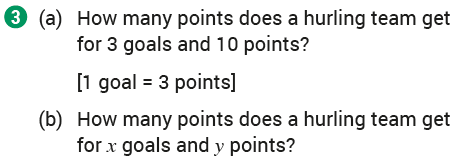 Exercise 3.1
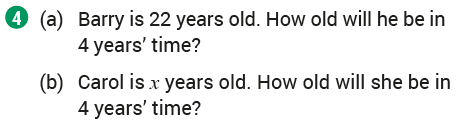 Exercise 3.1
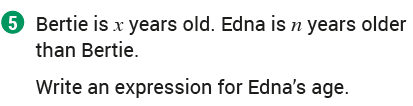 Exercise 3.1
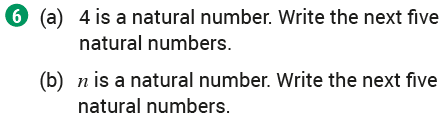 Exercise 3.1
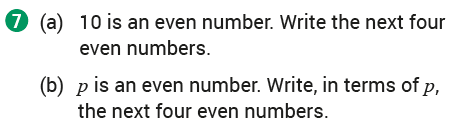 Exercise 3.1
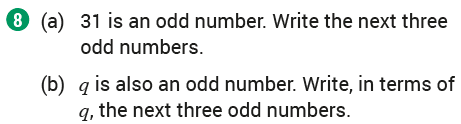 Exercise 3.1
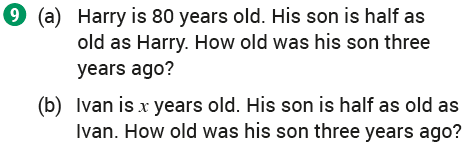 Exercise 3.1
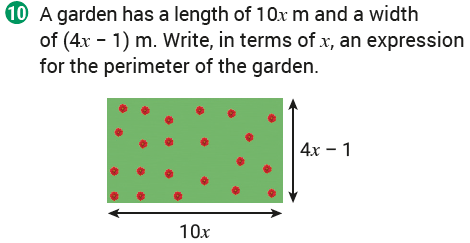 Exercise 3.2
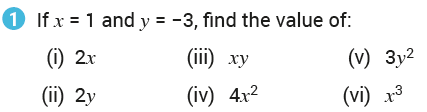 Exercise 3.2
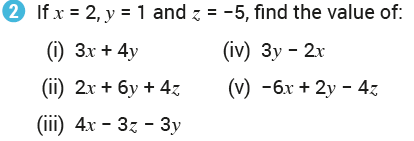 Exercise 3.2
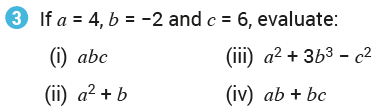 Exercise 3.2
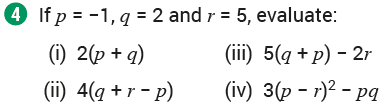 Exercise 3.2
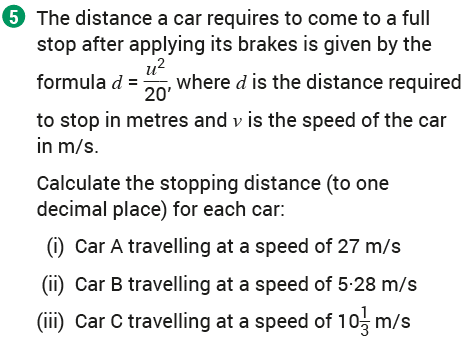 Exercise 3.2
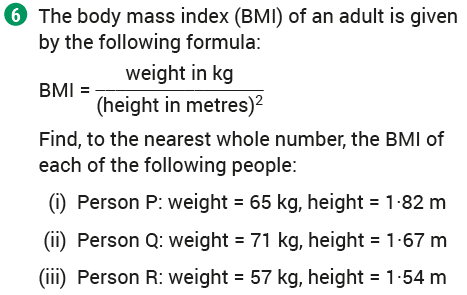 Exercise 3.2
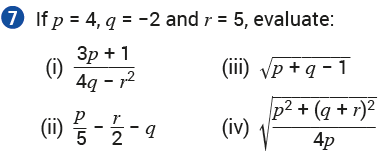 Exercise 3.2
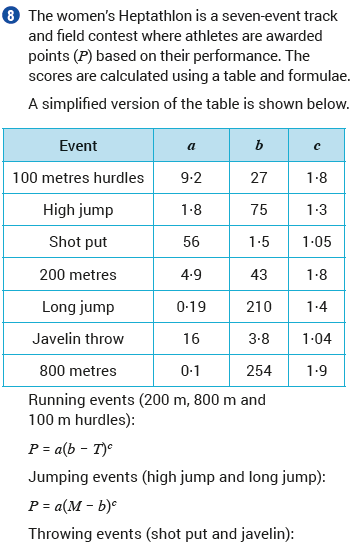 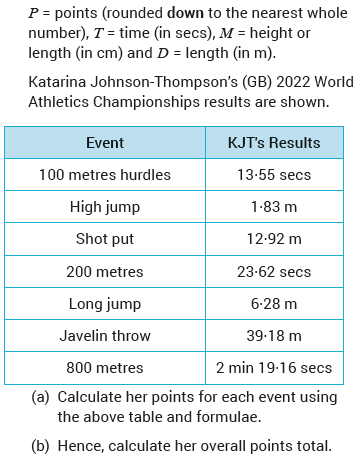 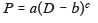 Exercise 3.3
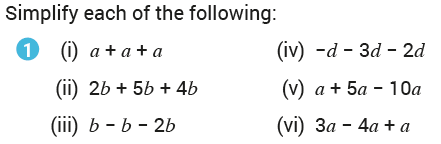 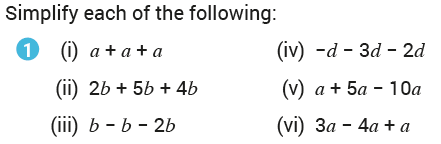 Exercise 3.3
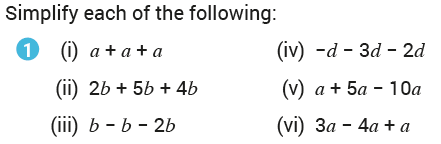 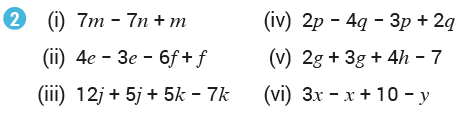 Exercise 3.3
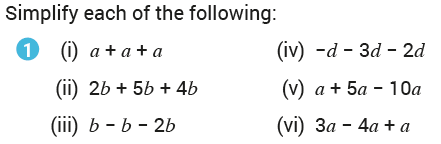 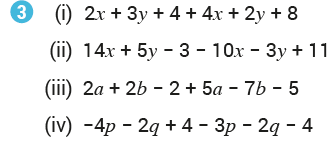 Exercise 3.3
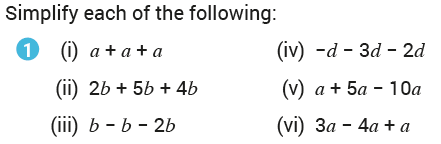 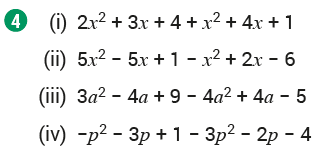 Exercise 3.4
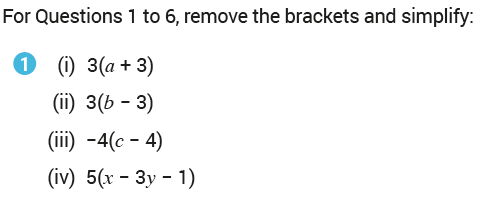 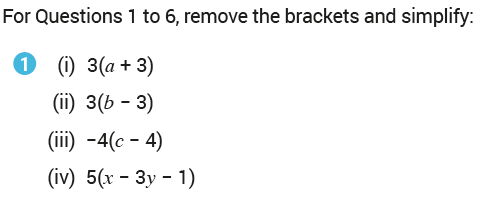 Exercise 3.4
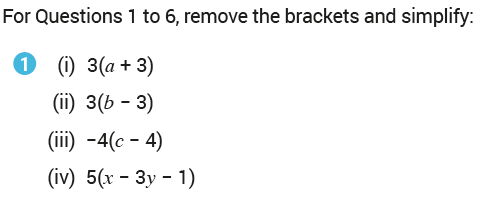 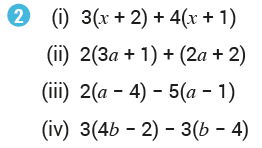 Exercise 3.4
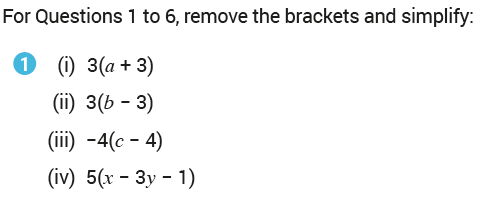 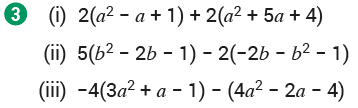 Exercise 3.4
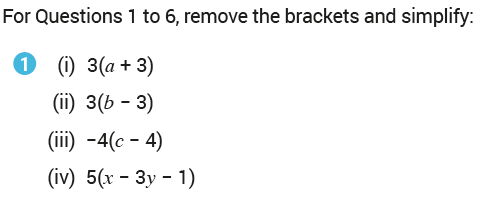 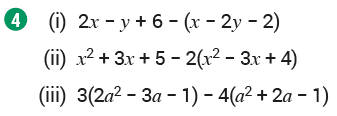 Exercise 3.4
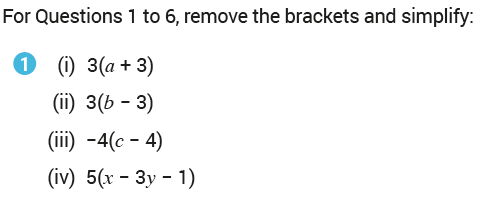 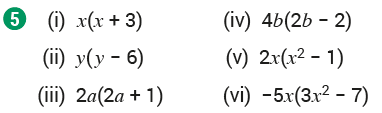 Exercise 3.4
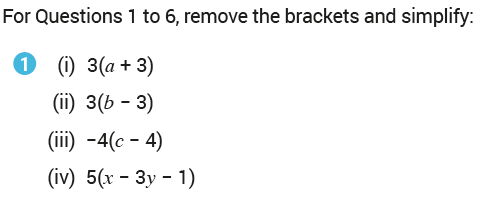 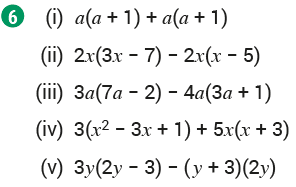 Exercise 3.4
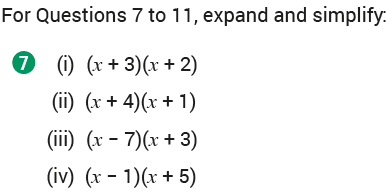 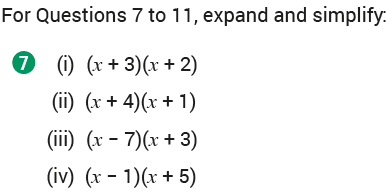 Exercise 3.4
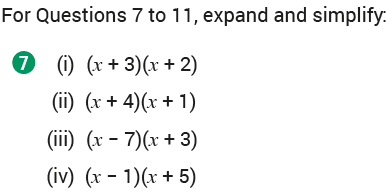 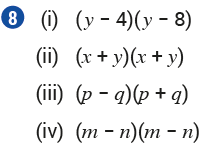 Exercise 3.4
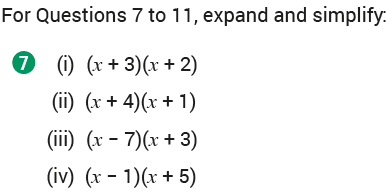 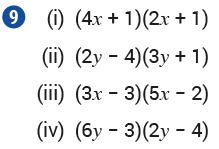 Exercise 3.4
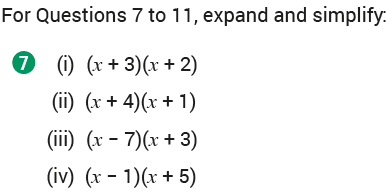 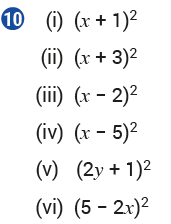 Exercise 3.4
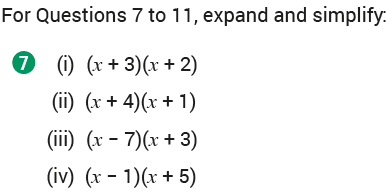 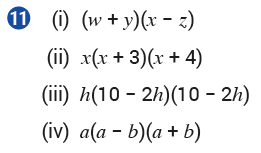 Exercise 3.5
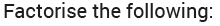 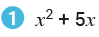 Exercise 3.5
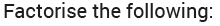 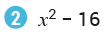 Exercise 3.5
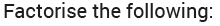 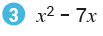 Exercise 3.5
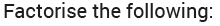 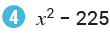 Exercise 3.5
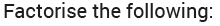 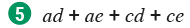 Exercise 3.5
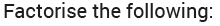 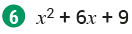 Exercise 3.5
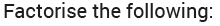 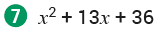 Exercise 3.5
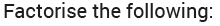 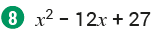 Exercise 3.5
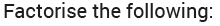 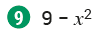 Exercise 3.5
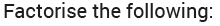 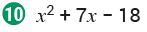 Exercise 3.5
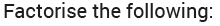 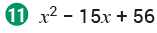 Exercise 3.5
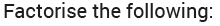 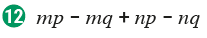 Exercise 3.5
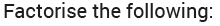 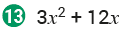 Exercise 3.5
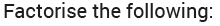 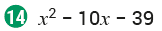 Exercise 3.5
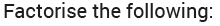 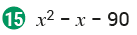 Exercise 3.5
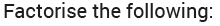 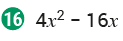 Exercise 3.5
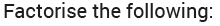 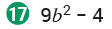 Exercise 3.5
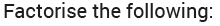 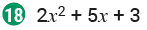 Exercise 3.5
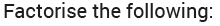 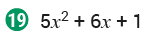 Exercise 3.5
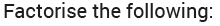 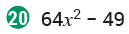 Exercise 3.5
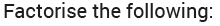 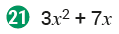 Exercise 3.5
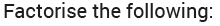 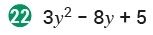 Exercise 3.5
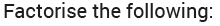 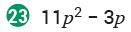 Exercise 3.5
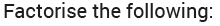 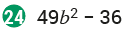 Exercise 3.5
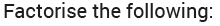 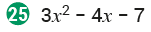 Exercise 3.5
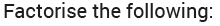 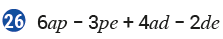 Exercise 3.5
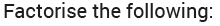 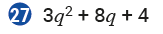 Exercise 3.5
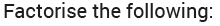 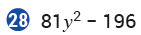 Exercise 3.5
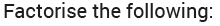 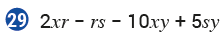 Exercise 3.5
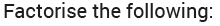 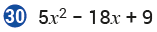 Exercise 3.5
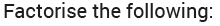 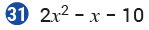 Exercise 3.5
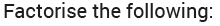 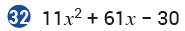 Exercise 3.5
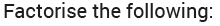 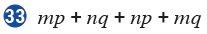 Exercise 3.5
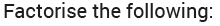 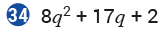 Exercise 3.5
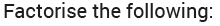 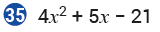 Exercise 3.5
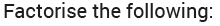 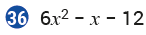 Exercise 3.6
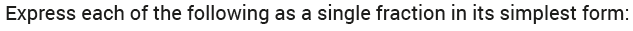 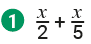 Exercise 3.6
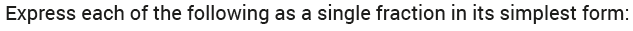 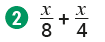 Exercise 3.6
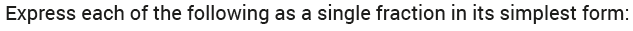 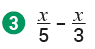 Exercise 3.6
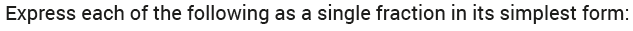 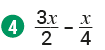 Exercise 3.6
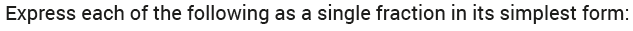 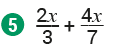 Exercise 3.6
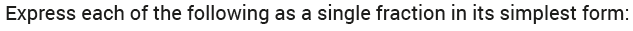 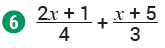 Exercise 3.6
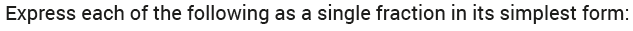 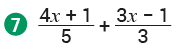 Exercise 3.6
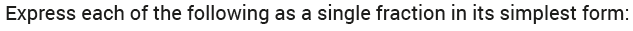 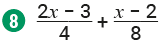 Exercise 3.6
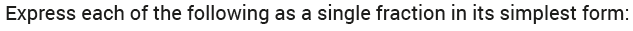 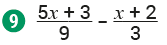 Exercise 3.6
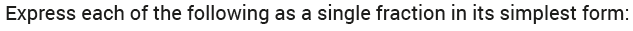 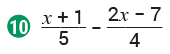 Exercise 3.6
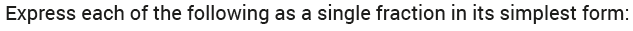 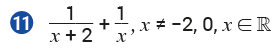 Exercise 3.6
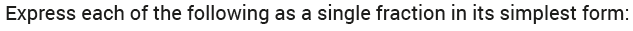 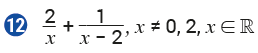 Exercise 3.6
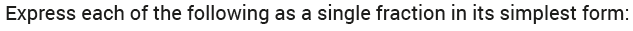 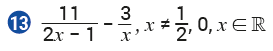 Exercise 3.6
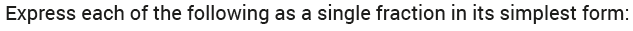 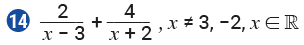 Exercise 3.6
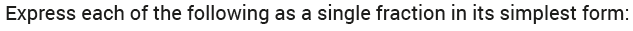 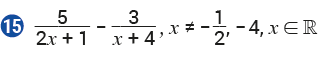 Exercise 3.6
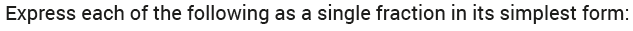 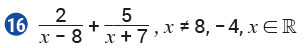 Exercise 3.6
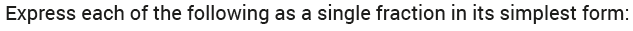 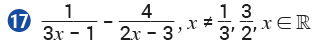 Exercise 3.6
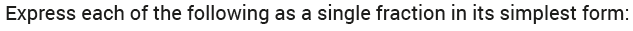 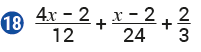 Exercise 3.6
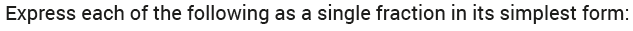 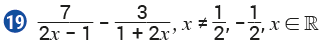 Exercise 3.6
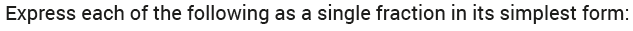 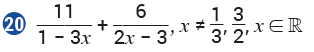 Exercise 3.6
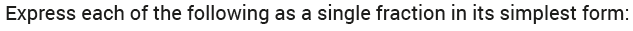 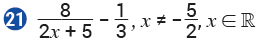 Exercise 3.6
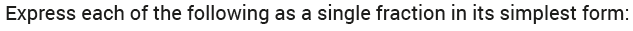 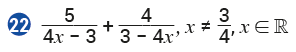 Exercise 3.6
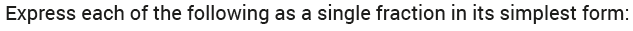 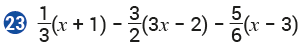 Exercise 3.6
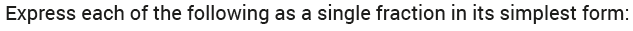 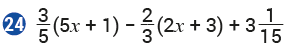 Exercise 3.7
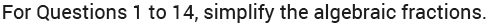 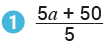 Exercise 3.7
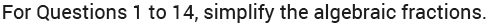 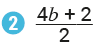 Exercise 3.7
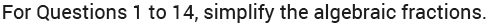 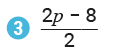 Exercise 3.7
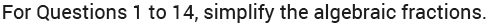 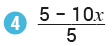 Exercise 3.7
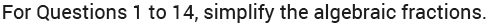 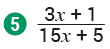 Exercise 3.7
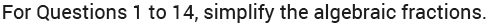 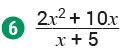 Exercise 3.7
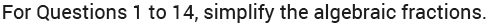 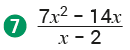 Exercise 3.7
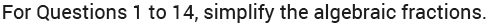 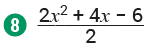 Exercise 3.7
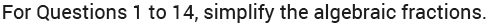 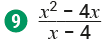 Exercise 3.7
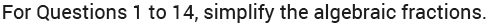 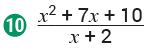 Exercise 3.7
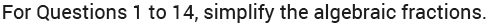 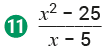 Exercise 3.7
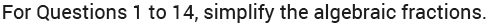 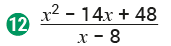 Exercise 3.7
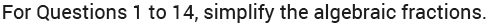 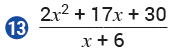 Exercise 3.7
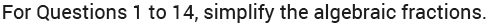 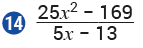 Exercise 3.7
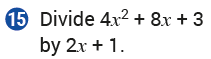 Exercise 3.7
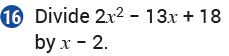 Exercise 3.7
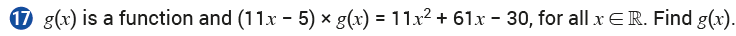 Exercise 3.7
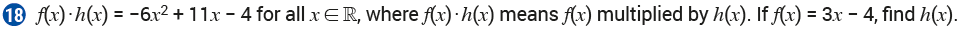 Exercise 3.7
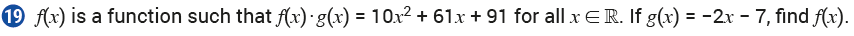 Exercise 3.8
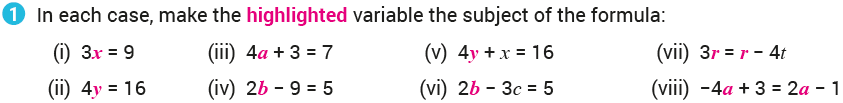 Exercise 3.8
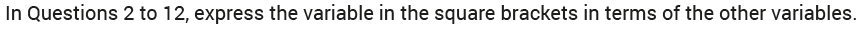 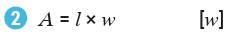 Exercise 3.8
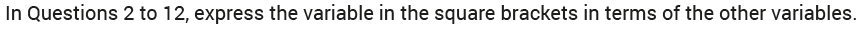 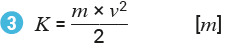 Exercise 3.8
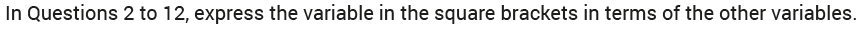 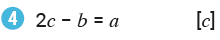 Exercise 3.8
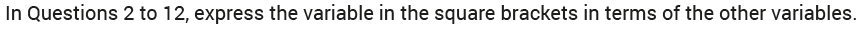 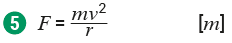 Exercise 3.8
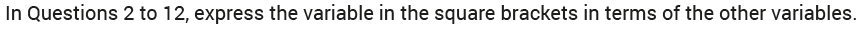 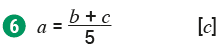 Exercise 3.8
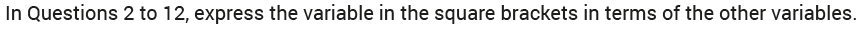 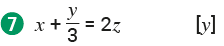 Exercise 3.8
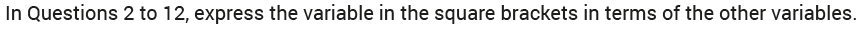 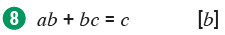 Exercise 3.8
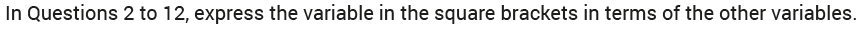 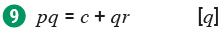 Exercise 3.8
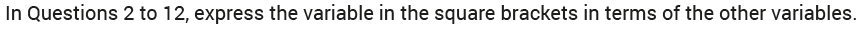 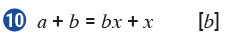 Exercise 3.8
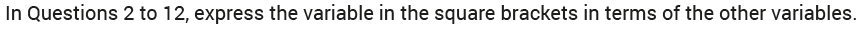 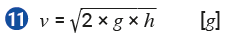 Exercise 3.8
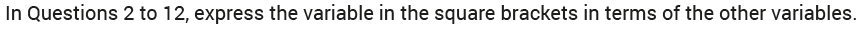 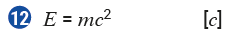 Exercise 3.8
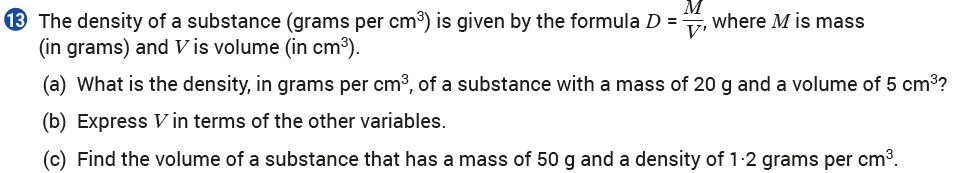 Exercise 3.8
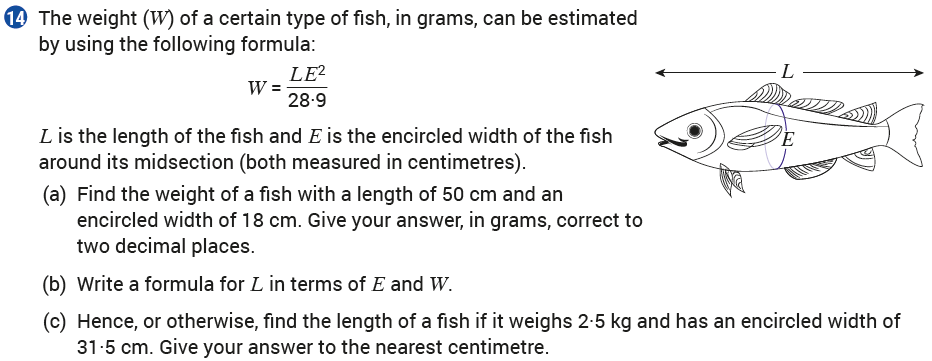 Exercise 3.8
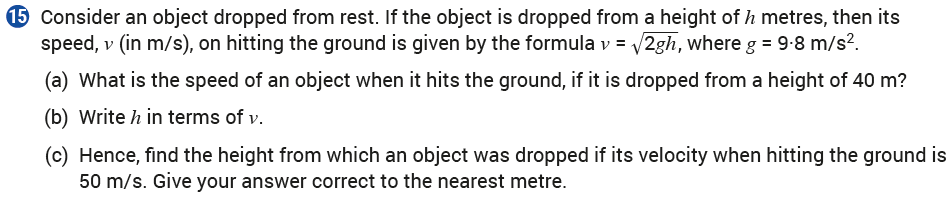 Exercise 3.8
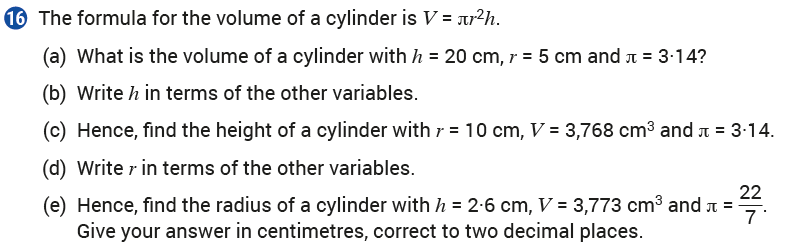 Revision Exercises
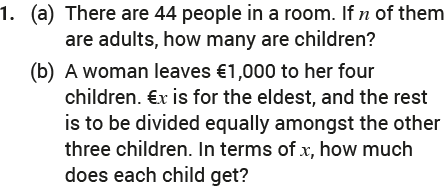 Revision Exercises
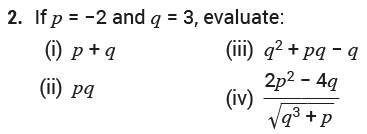 Revision Exercises
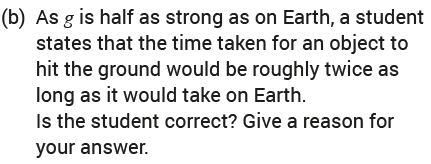 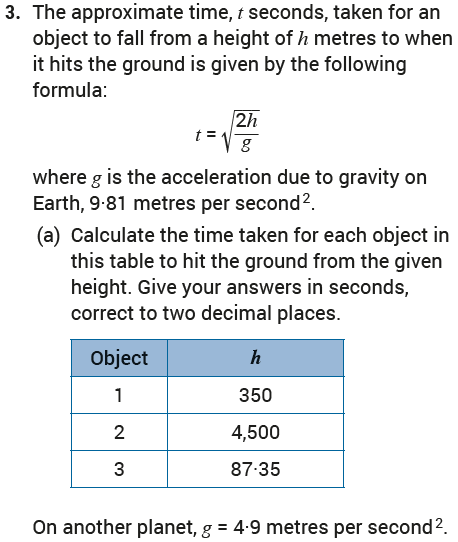 Revision Exercises
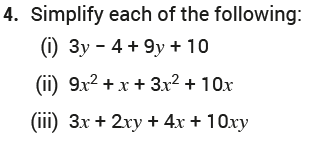 Revision Exercises
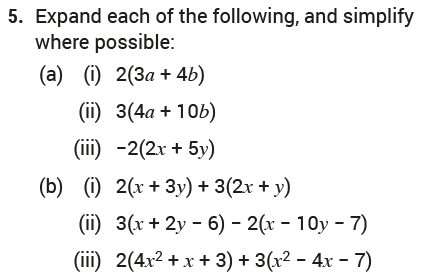 Revision Exercises
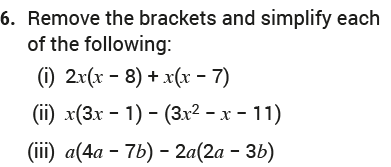 Revision Exercises
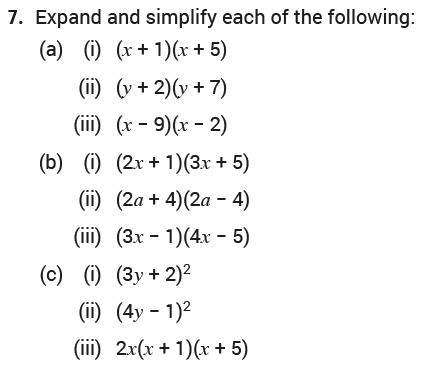 Revision Exercises
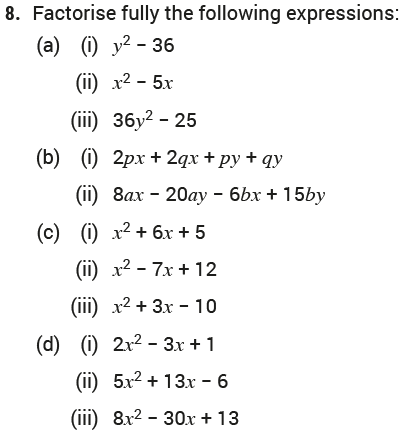 Revision Exercises
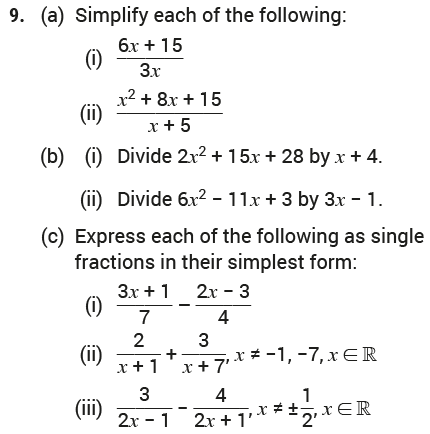 Revision Exercises
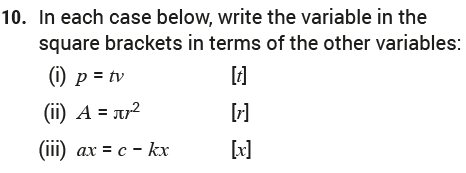 Revision Exercises
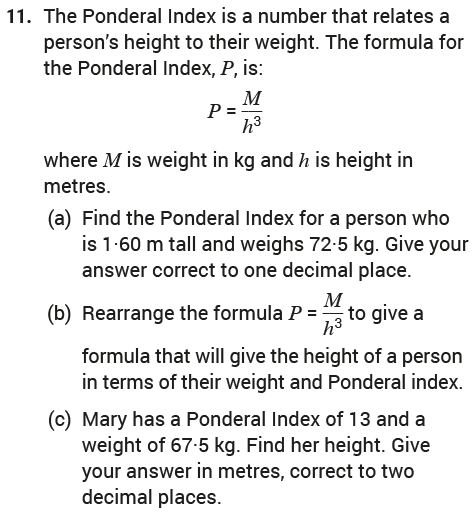 Revision Exercises
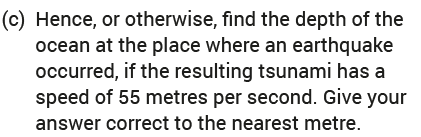 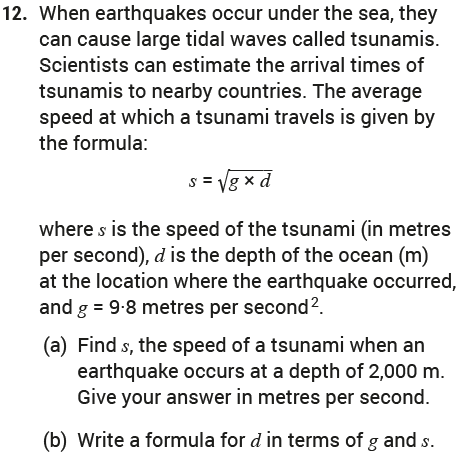 Revision Exercises
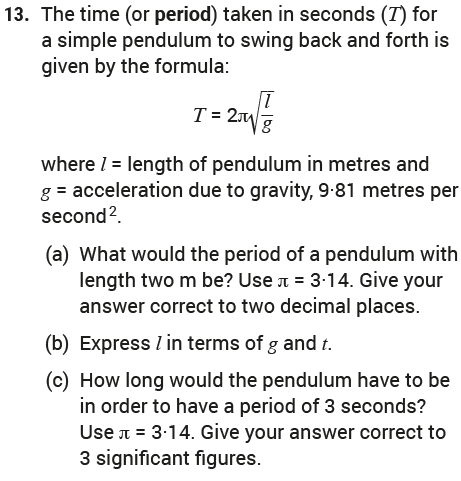 End of
Chapter 03: Algebra I